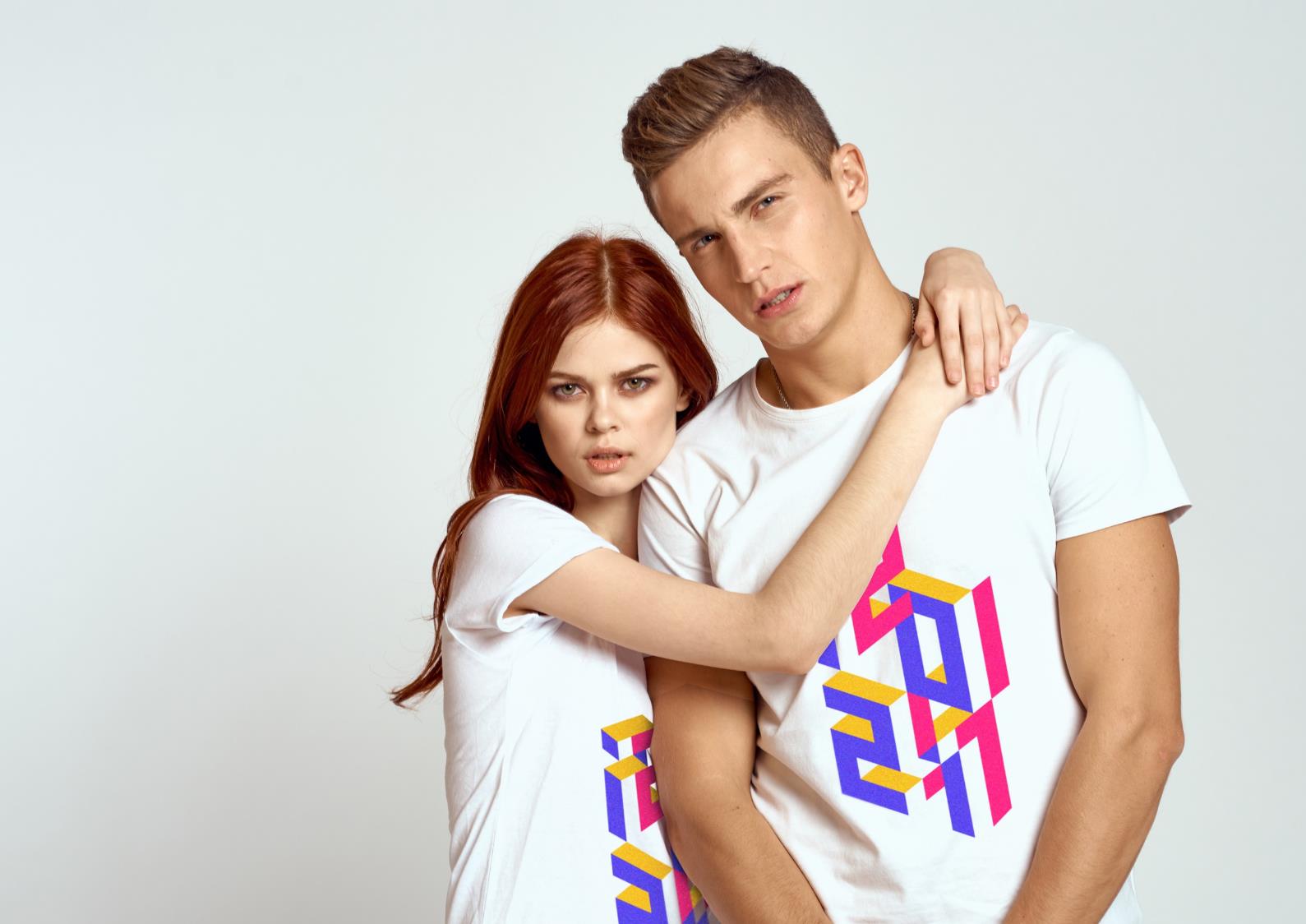 Текстильный
сезон
2021
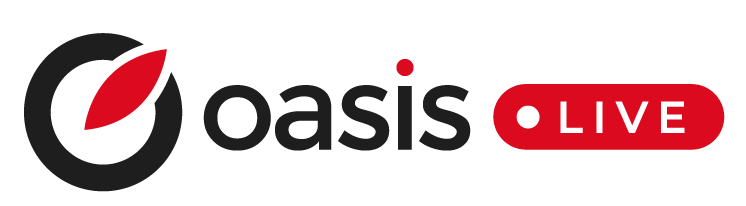 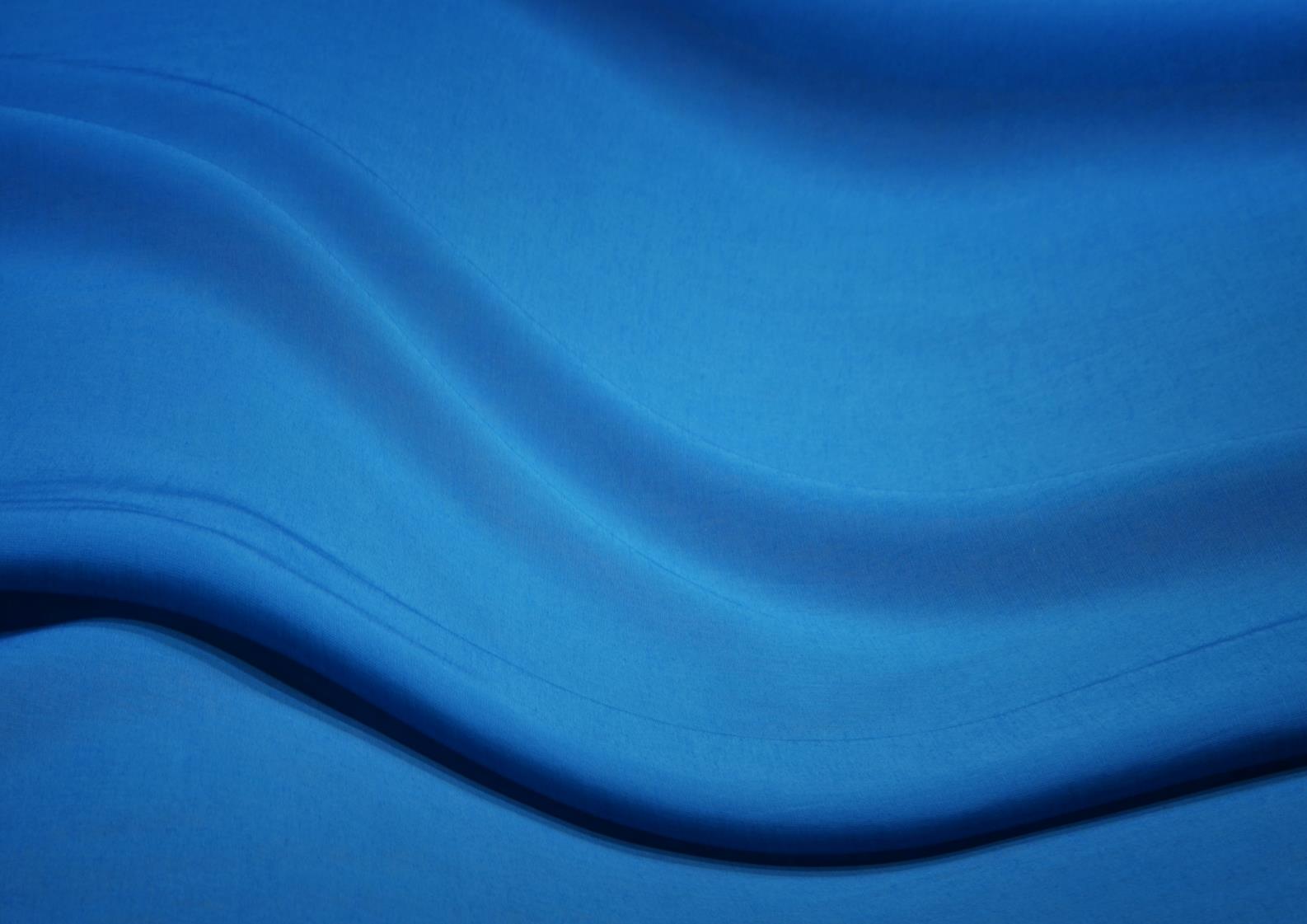 ЭЛАСТАН
При добавлении эластичных нитей (20-30 %) получается более плотная ткань. 

Среди достоинств эластана можно назвать:
Эластичность – ткань способно растягиваться в 8 раз, а потом легко возвращается к первоначальной форме. Эта особенность позволяет шить универсальные вещи, которые идеально сядут на разные фигуры.
Влагоустойчивость – эластан плохо впитывает влагу, но вместе с теми загрязнения не проникают глубоко в текстуру волокон. Синтетическуюодежду можно легко очистить.
Тонкость и легкость – нить эластана имеет небольшой диаметр, поэтому изделия плотно облегают тело и не придают фигуре лишних сантиметров,не утяжеляют, не стесняют движения.
Прочность – материал очень износостойкий, растягивается и не рвется,не цепляется за шероховатые поверхности.
Эластан не мнется, не линяет и очень приятен на ощупь.

В итоге получается мягкая, шелковистая и более гладкая ткань, на которую ровно и красиво ляжет нанесение.
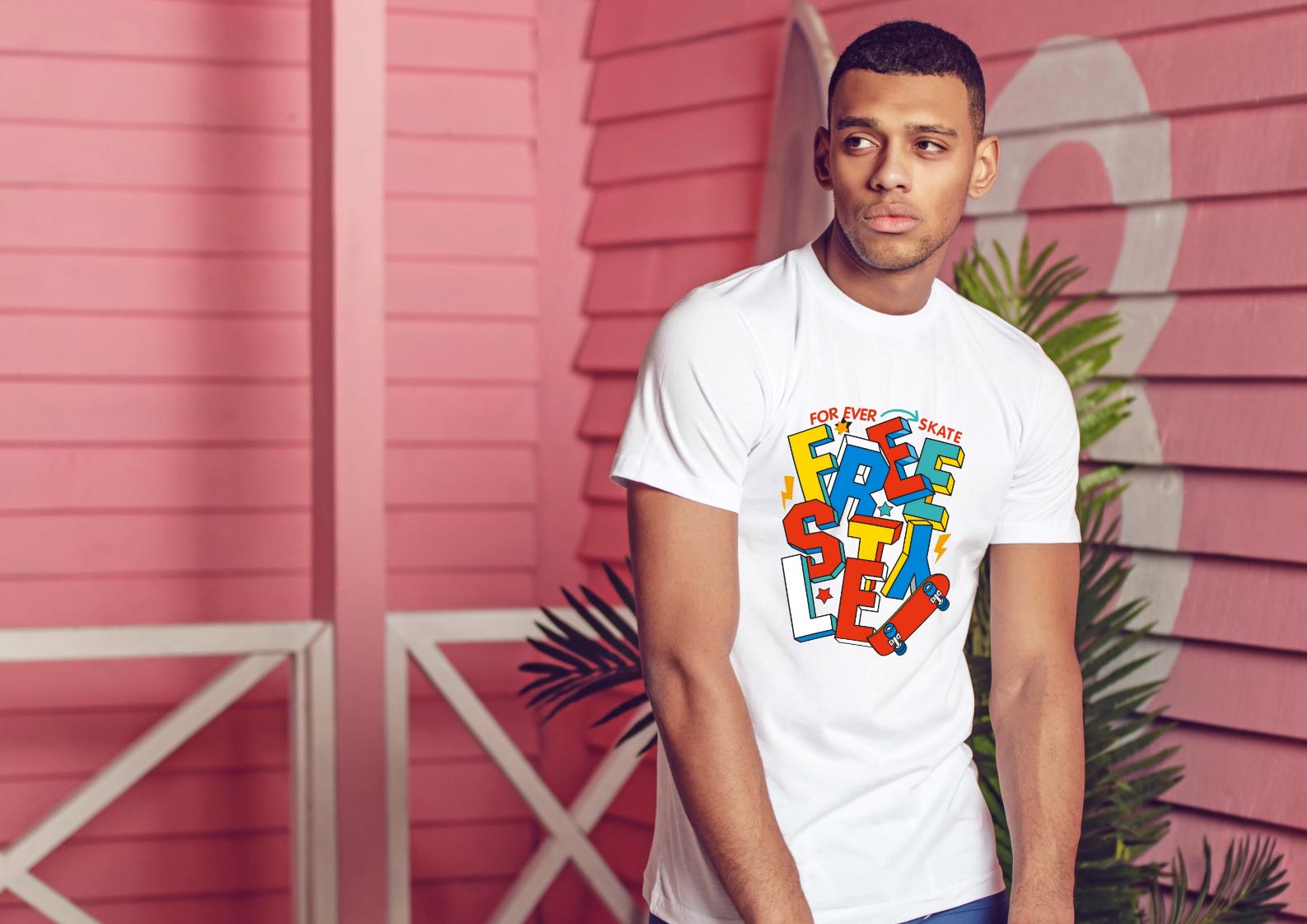 3103601
Футболка «HD Fit» мужская
669 26 руб.
Материал: 92% хлопок,8% эластан, джерси
Плотность: 170г/м2
Более прочная
Гладкая поверхностьдля лучшего нанесения
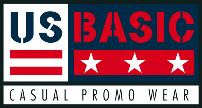 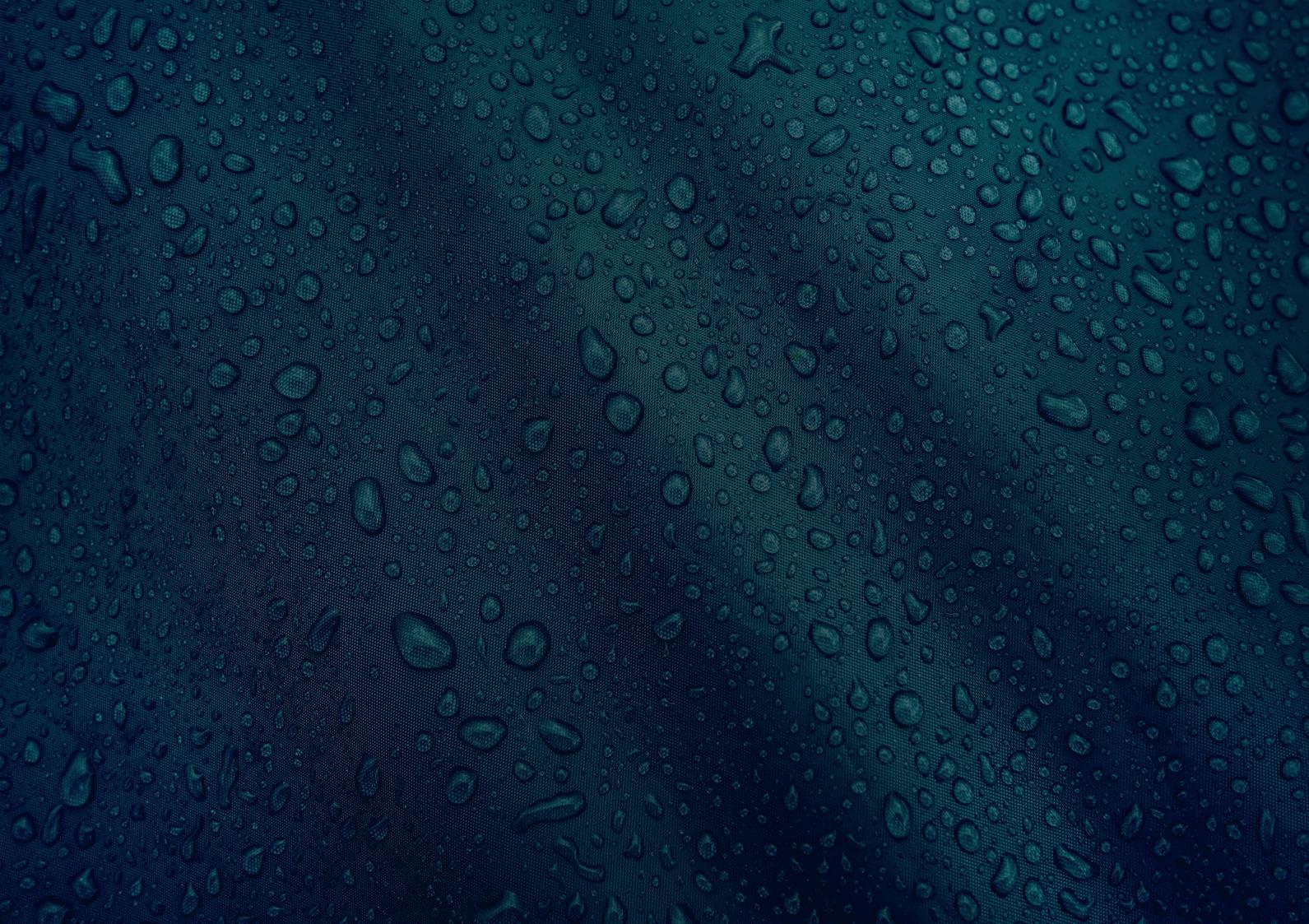 Используемые материалыпри изготовлении дождевиков
Oxford – это особый тип переплетения нитей, в случае с дождевиками под этим названием подразумевается тканый материал такого плетения с ветро- и влагозащитными свойствами. Этот материал часто используется для спецодежды и одежды для походов благодаря своей герметичности.

EVA – легкий материал из химических волокон. Может передавать яркие цвета, хорошо подходит для дождевиков, потому что является водонепроницаемым и одновременно дышащим.

ПНД – полиэтилен низкого давления, который не шуршит, в отличие от обычного, и является более плотным. Имеет низкую цену, не пропускает воду, не так долговечен, как EVA и Oxford, однако не является одноразовым благодаря плотности материала.

Полиэтилен – обычный полиэтилен, который шуршит, достаточно тонкий, подходит для одноразовых дождевиков.

На дождевики и чехлы из Oxford и EVA можно наносить логотип. ПНД и обычные полиэтиленовые модели запечатываться не могут, поэтому брендируется только чехол, выполненный обычно из другого материала.
1932047
Дождевики
Материал: EVA
Прозрачный дождевикс яркой окантовкой
Регулируемые рукава
Застежка на кнопках
Капюшон с козырькоми утягивающим шнуром
Чехол в комплекте
Дождевик «Provicence»c чехлом, унисекс
191047
Дождевик
«Sunny»
1 148 28 руб.
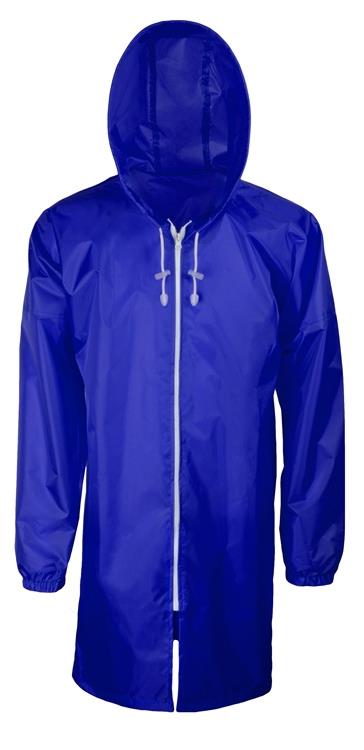 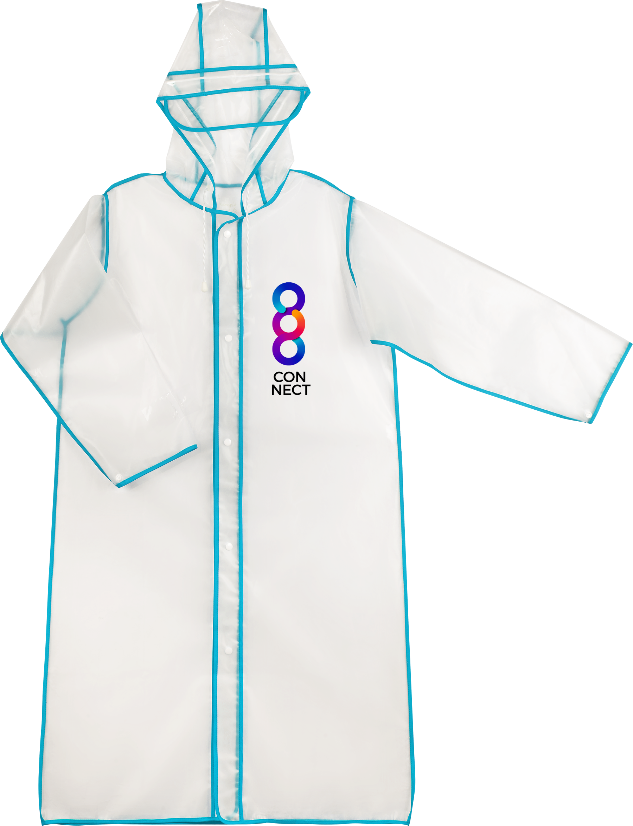 984 42 руб.
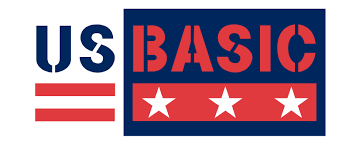 Материал:полиэстер, oxford
Регулируемый капюшон
Застежка-молния
Чехол в комплекте
NEW
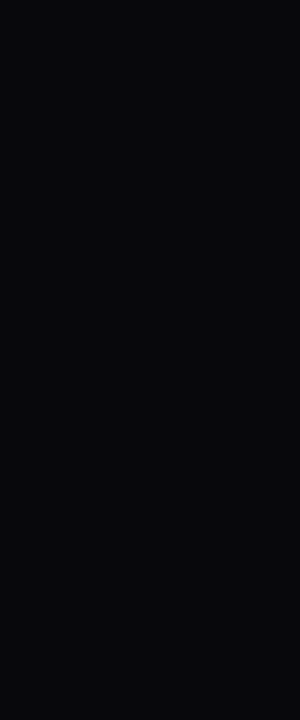 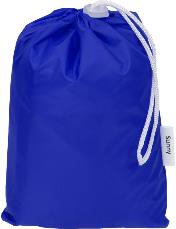 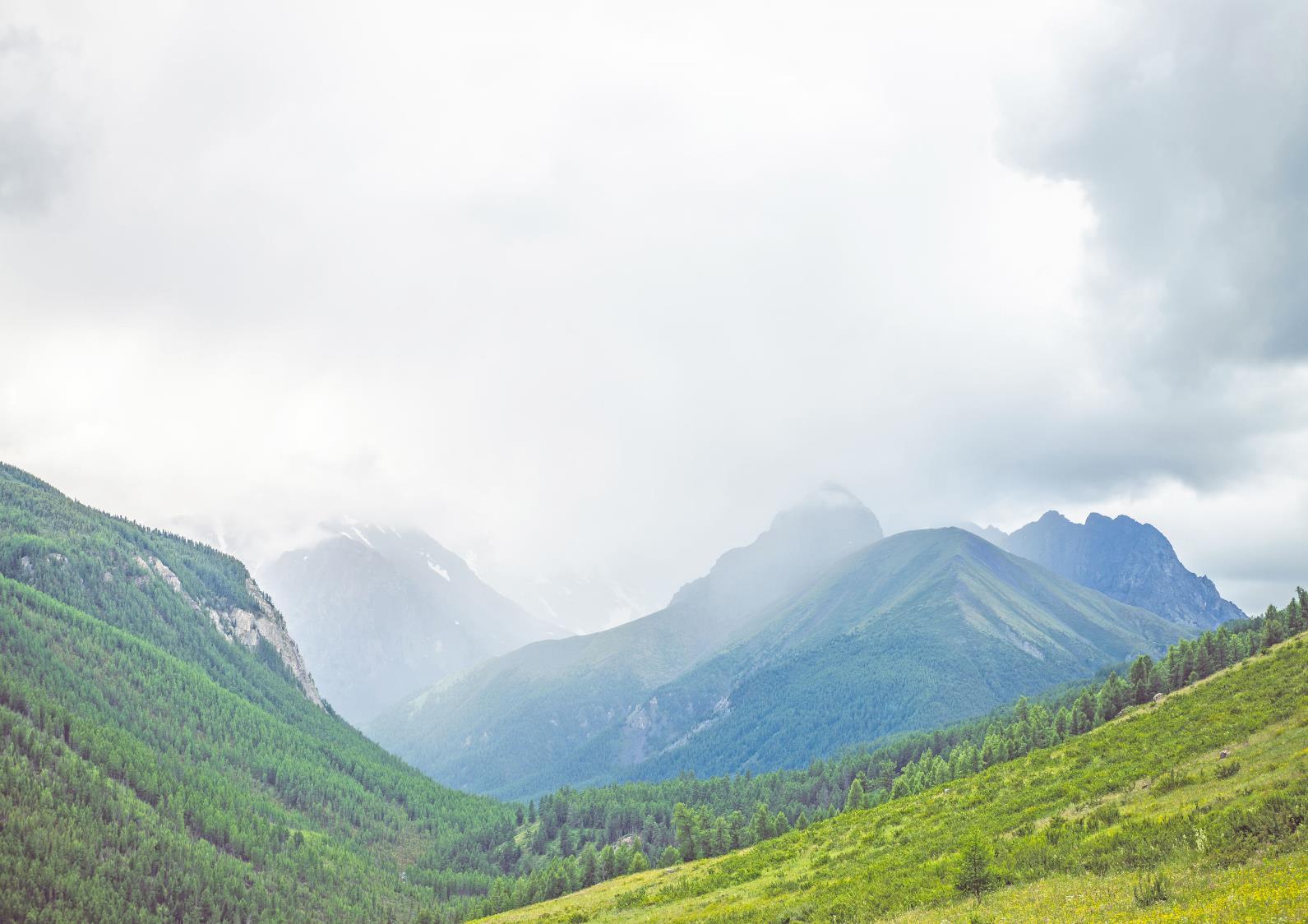 Дождевики
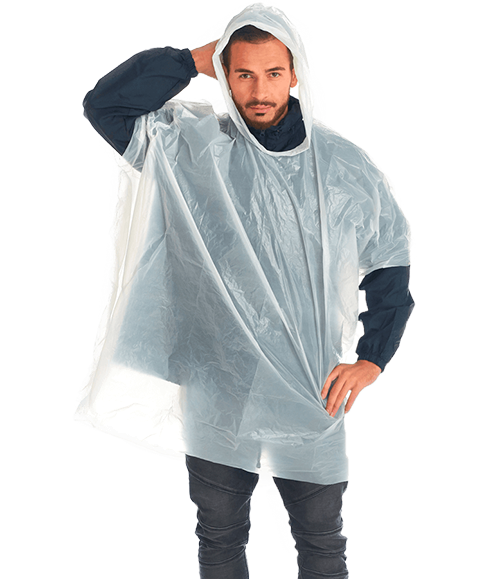 111001
Дождевик «Cloudy»
100 46 руб.
Материал: ПНД
Плотность: 20 мкм
Выполнен из "не шуршащего" полиэтилена
В комплекте пакет с клапаном
171568
Дождевики
Дождевик «Storm»
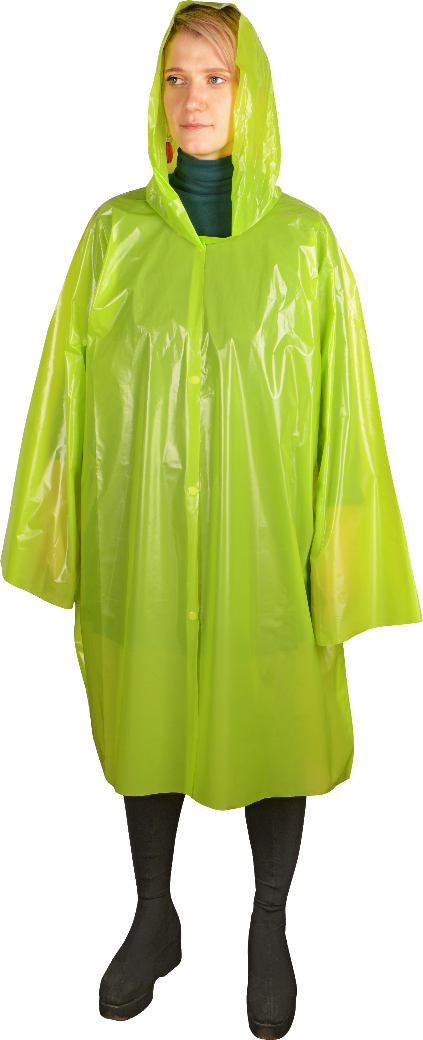 151501
245 46 руб.
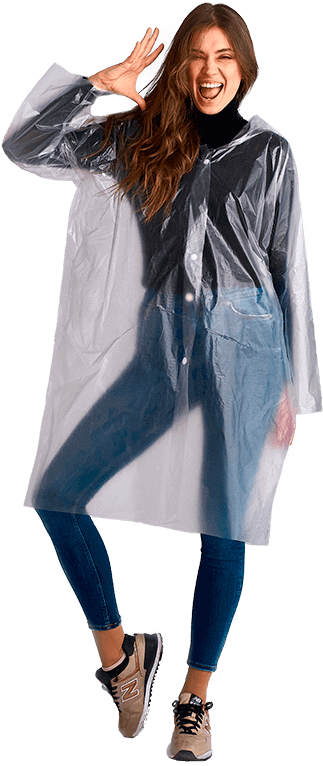 Дождевик «Rainfall»
174 46 руб.
Материал: полиэтилен
Плотность 80 мкм
Застежка на липучках
В комплекте пакет с застежкой зип-лок
Материал: полиэтилен
Плотность: 50 мкм
Застежка на липучках
В комплекте пакет с клапаном
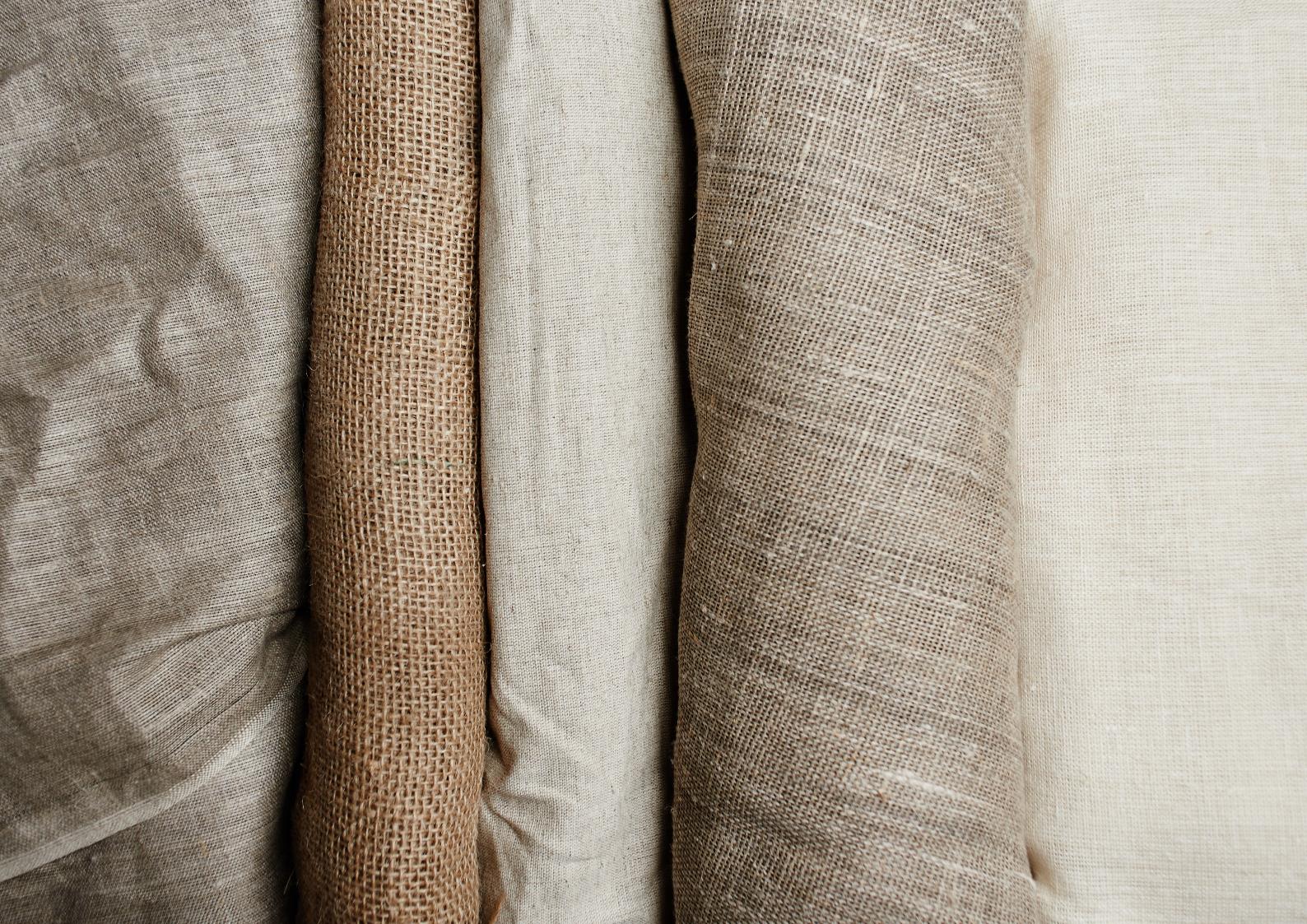 Неокрашенный хлопок
Этот материал имеет немало достоинств, ведь именно неокрашенный хлопок:
Не требует особых условий стирки и хранения, легко очищается, долго служит
Не вызывает аллергических реакций, потому что не содержит красителей, подходит для детской одежды и нательного белья
Приятно носить, прекрасно подходит для предметов базового гардероба
Имеет необычный вид и натуральный бежевый оттенок, выделяясь из ассортимента промо текстиля
экологически чистый: при его создании не используются краски и отбеливатели, которые вредят природе, а еще он разлагается всего пару месяцев и может использоваться как компост.
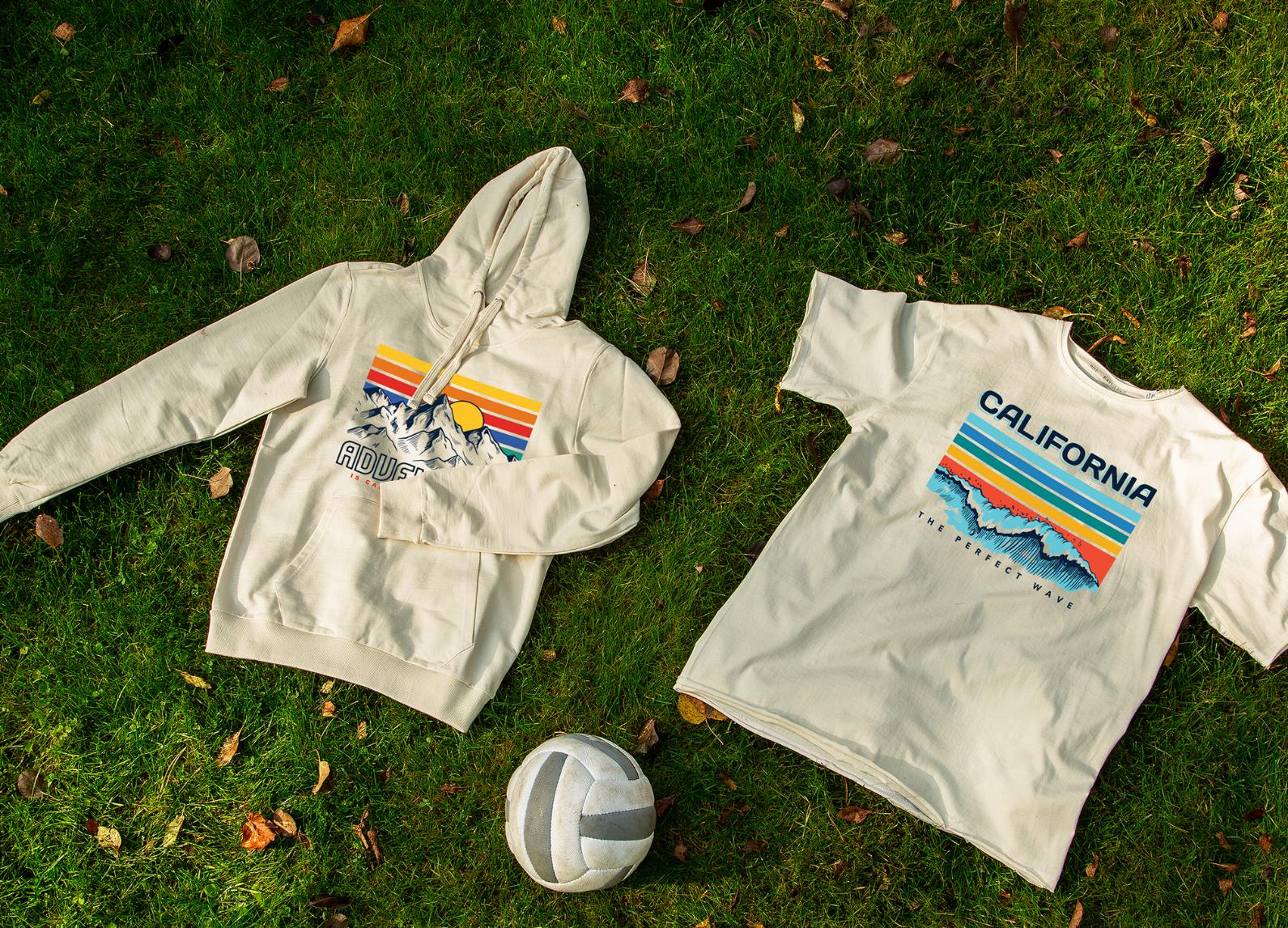 172616
3102816
Толстовка с капюшоном «Pure» из неокрашенного хлопка, мужская
Футболка «Pure» из неокрашенного хлопка, мужская
Материал: 100% хлопок
Плотность: 150 г/м2
407 28 руб.
1 318 28 руб.
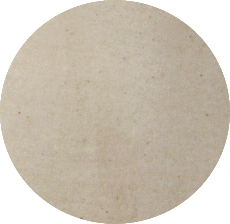 Материал: 100% хлопок
Плотность: 230 г/м2
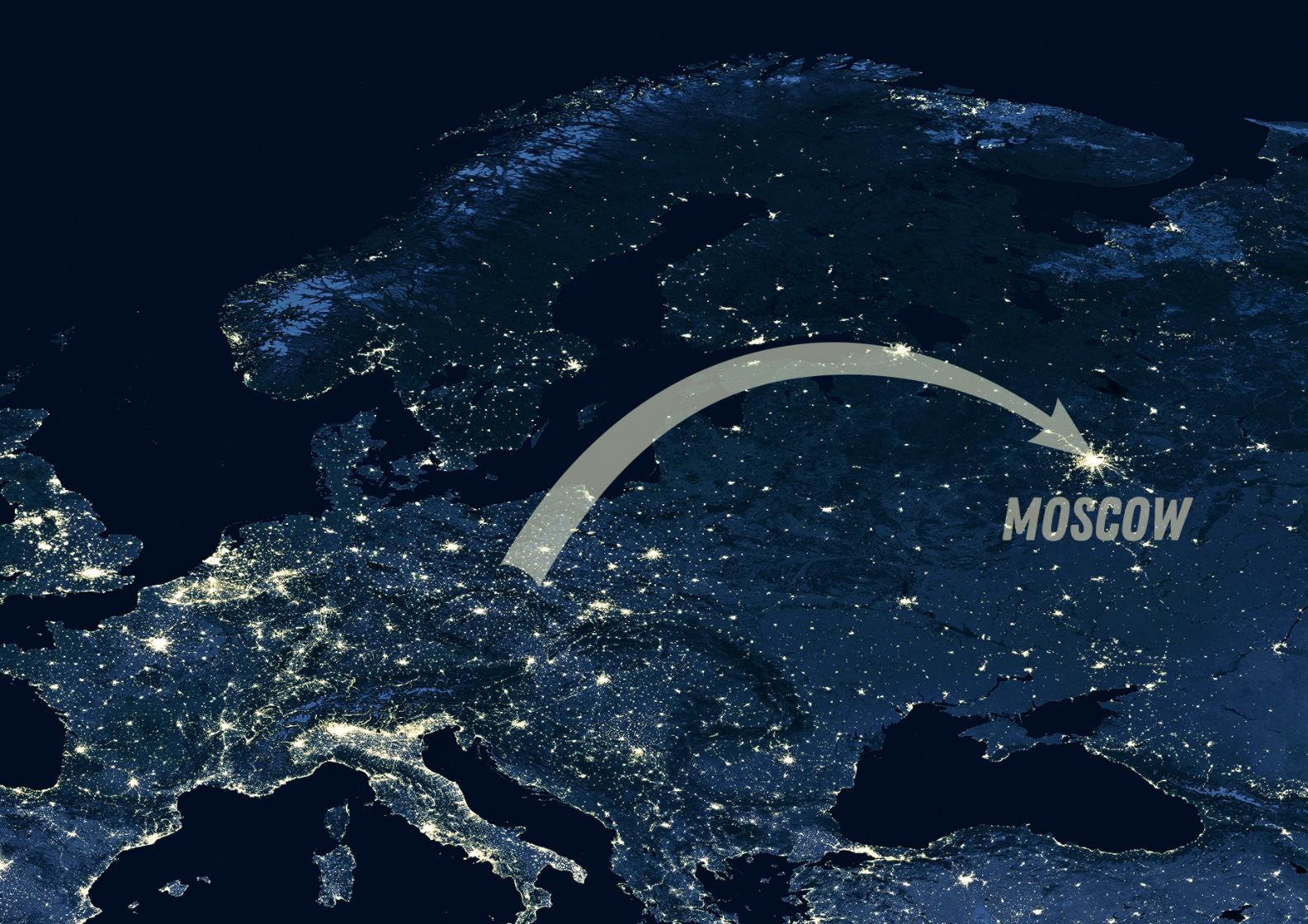 Новые поставки
из Европы
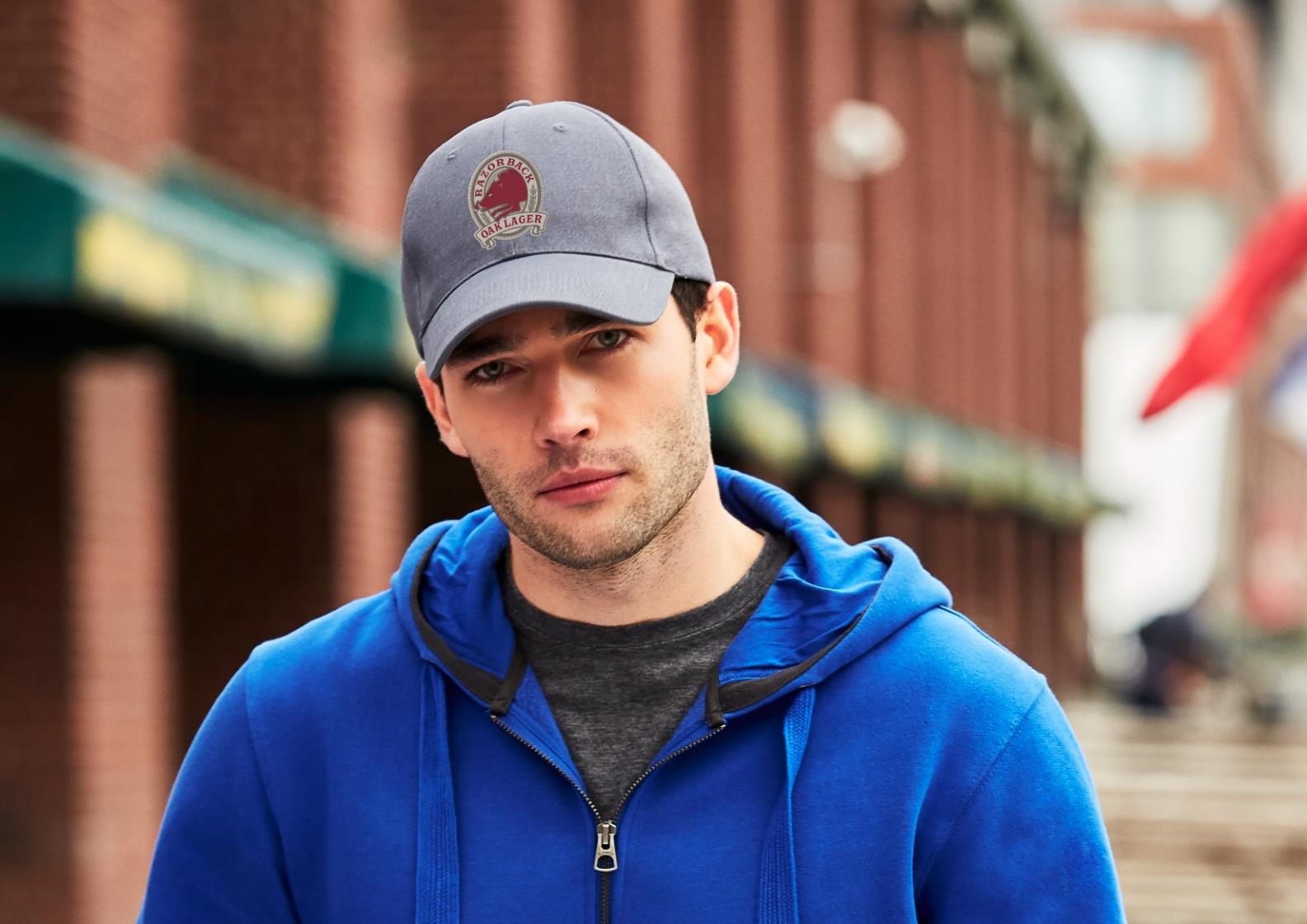 8654440
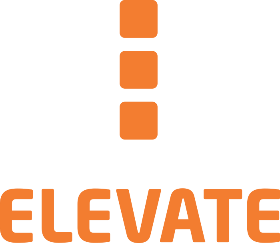 Бейсболка
«Bryson»
396 35 руб.
Материал: 100% хлопок
Плотность: 260 г/м2
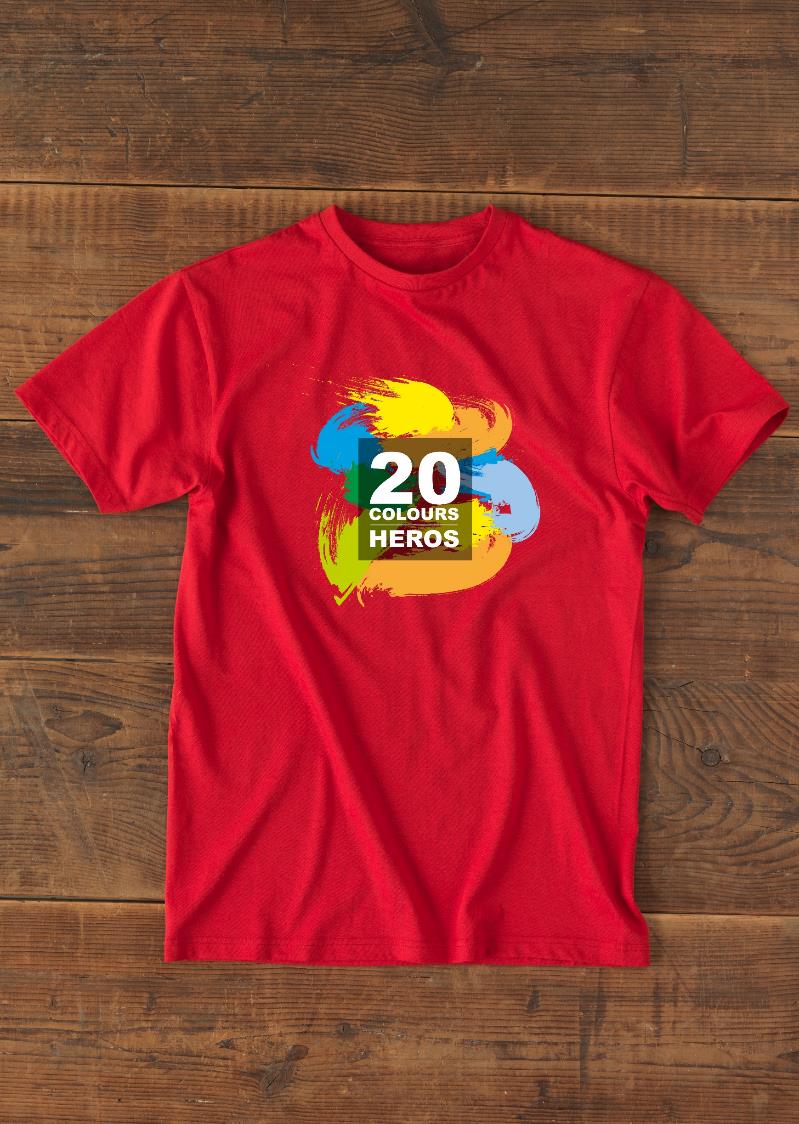 3822449
3802825
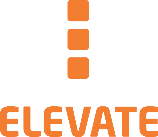 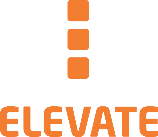 Свитер «Kruger»
Футболка «Heros» мужская
от 626 28 руб.
2 516 28 руб.
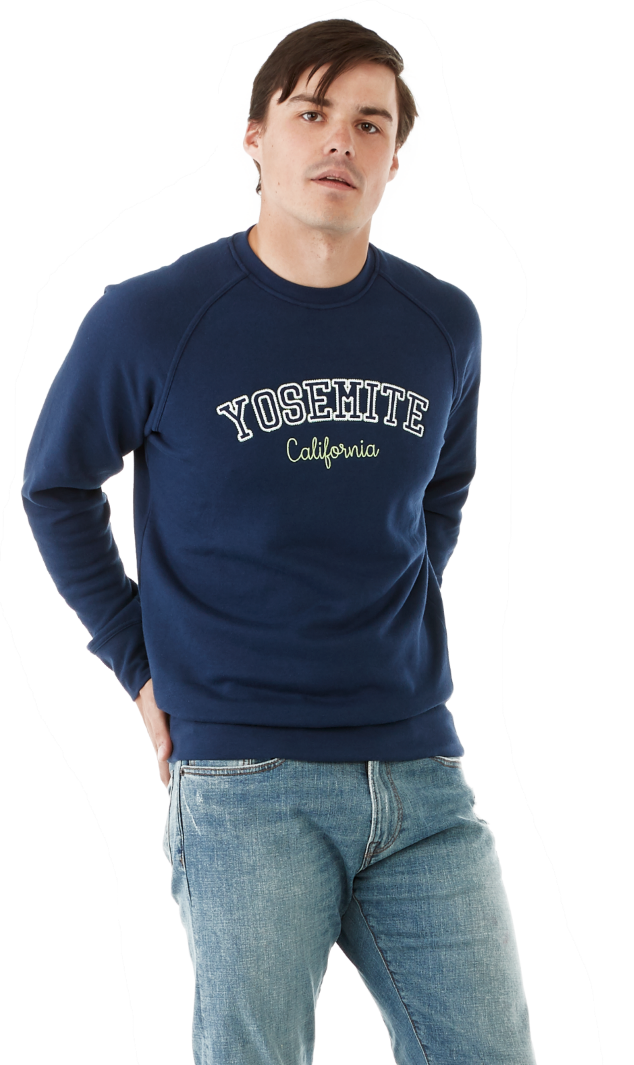 Материал: трикотаж 52% хлопок, 48% полиэстер
Плотность: 240 г/м2
Материал: 100% хлопок
Плотность: 150 г/м2
3810623
3810025
Рубашка поло «Helios» мужская
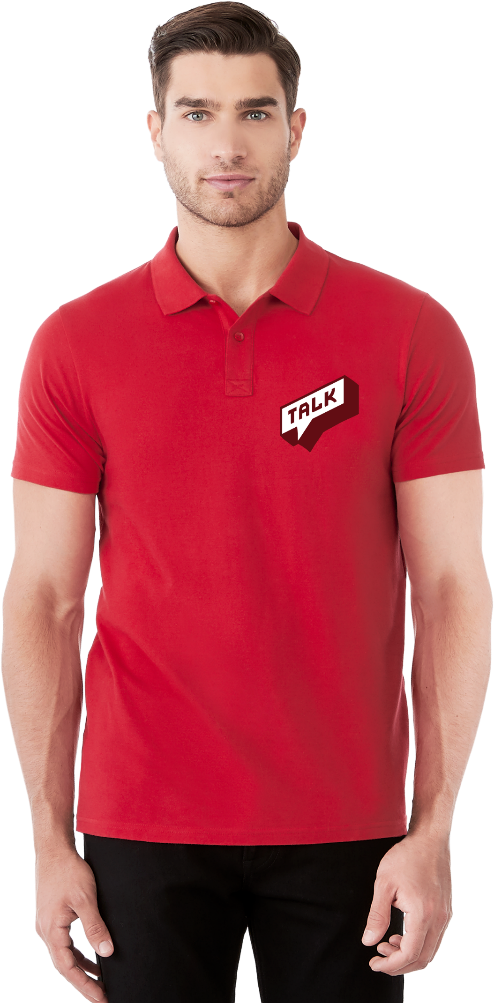 Рубашка поло «Liberty» мужская
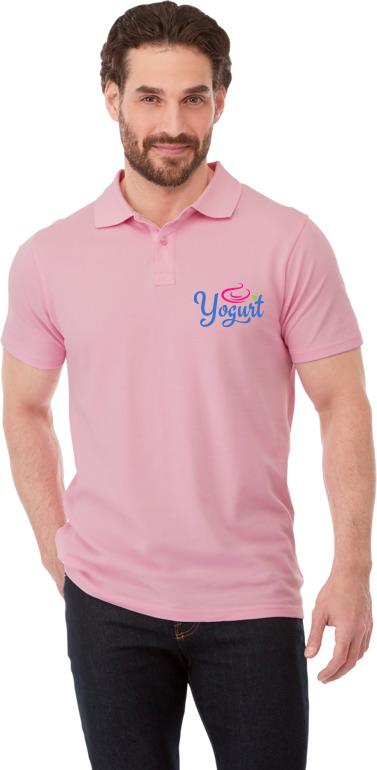 от 1 360 28 руб.
от 1 180 28 руб.
Материал:100% хлопок
Плотность:160 г/м2
Материал: 100% хлопок, трикотаж Piqué
Плотность: 180 г/м2
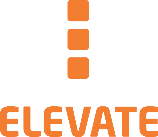 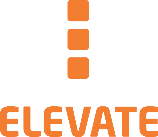 Большие остатки на складе
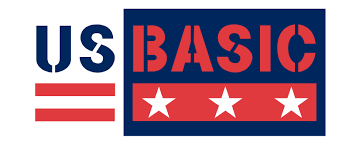 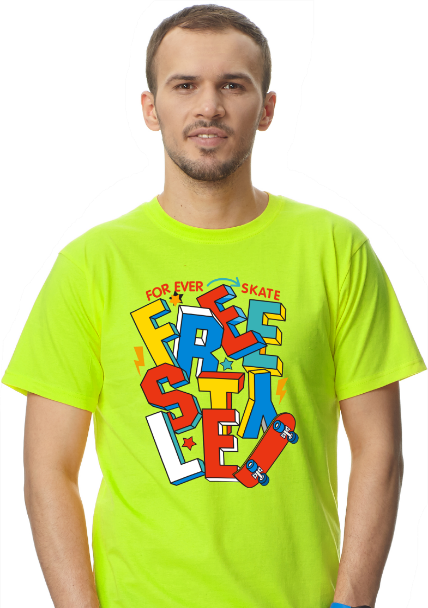 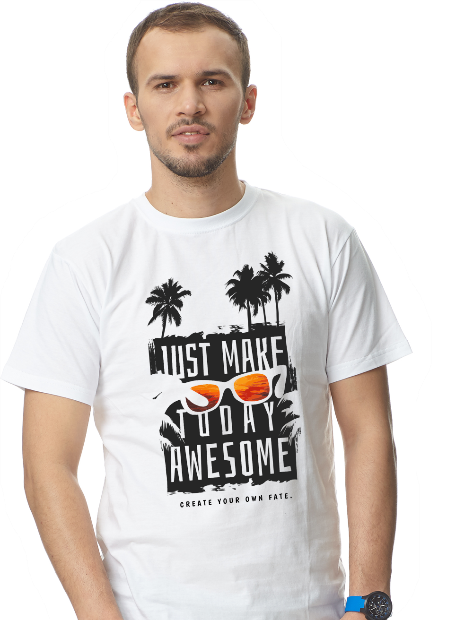 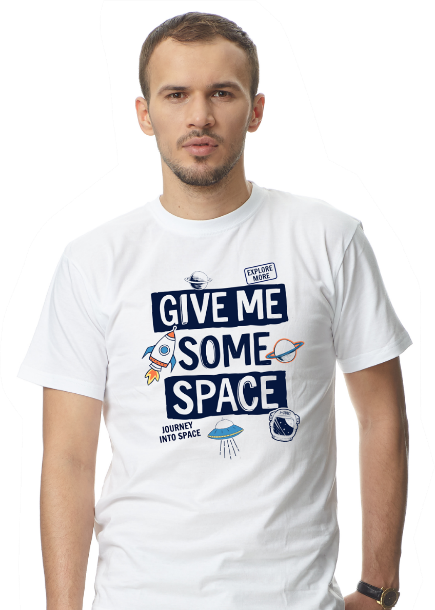 3100001
3100868
3103101
Футболка «Super club» мужская
Футболка «Super Heavy Super Club» мужская
Футболка «Club» мужская
359 26 руб.
597 28 руб.
319 26 руб.
Материал: 100% хлопок
Плотность: 120 г/м2
Материал: 100% хлопок
Плотность: 180 г/м2
Материал: 100% хлопок
Плотность: 135-145 г/м2
Большие остатки на складе
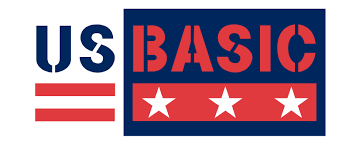 3100901
3100561
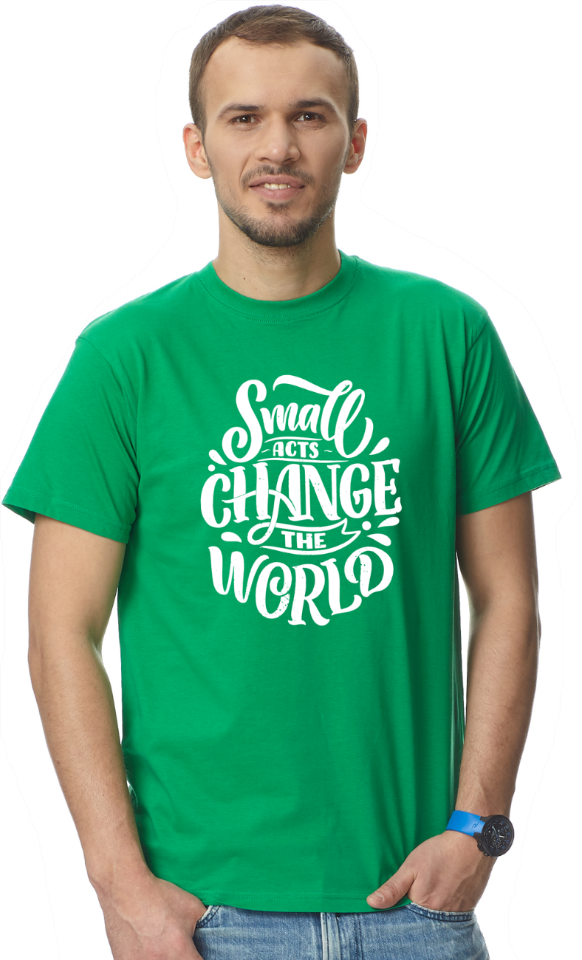 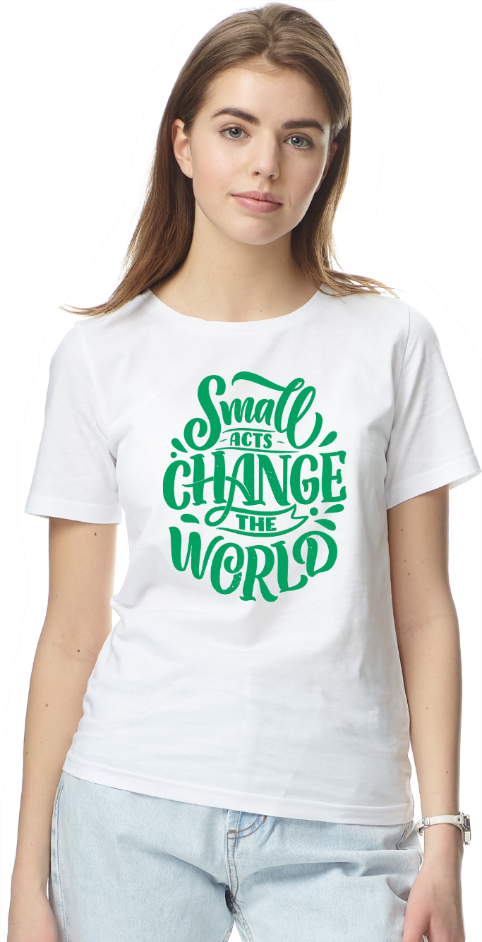 Футболка «Heavy Super Club» женская
Футболка «Heavy Super Club» мужская
380 82 руб.
477 28 руб.
Материал: 100% хлопок
Плотность: 150-160 г/м2
Материал: 100% хлопок
Плотность: 150-160 г/м2
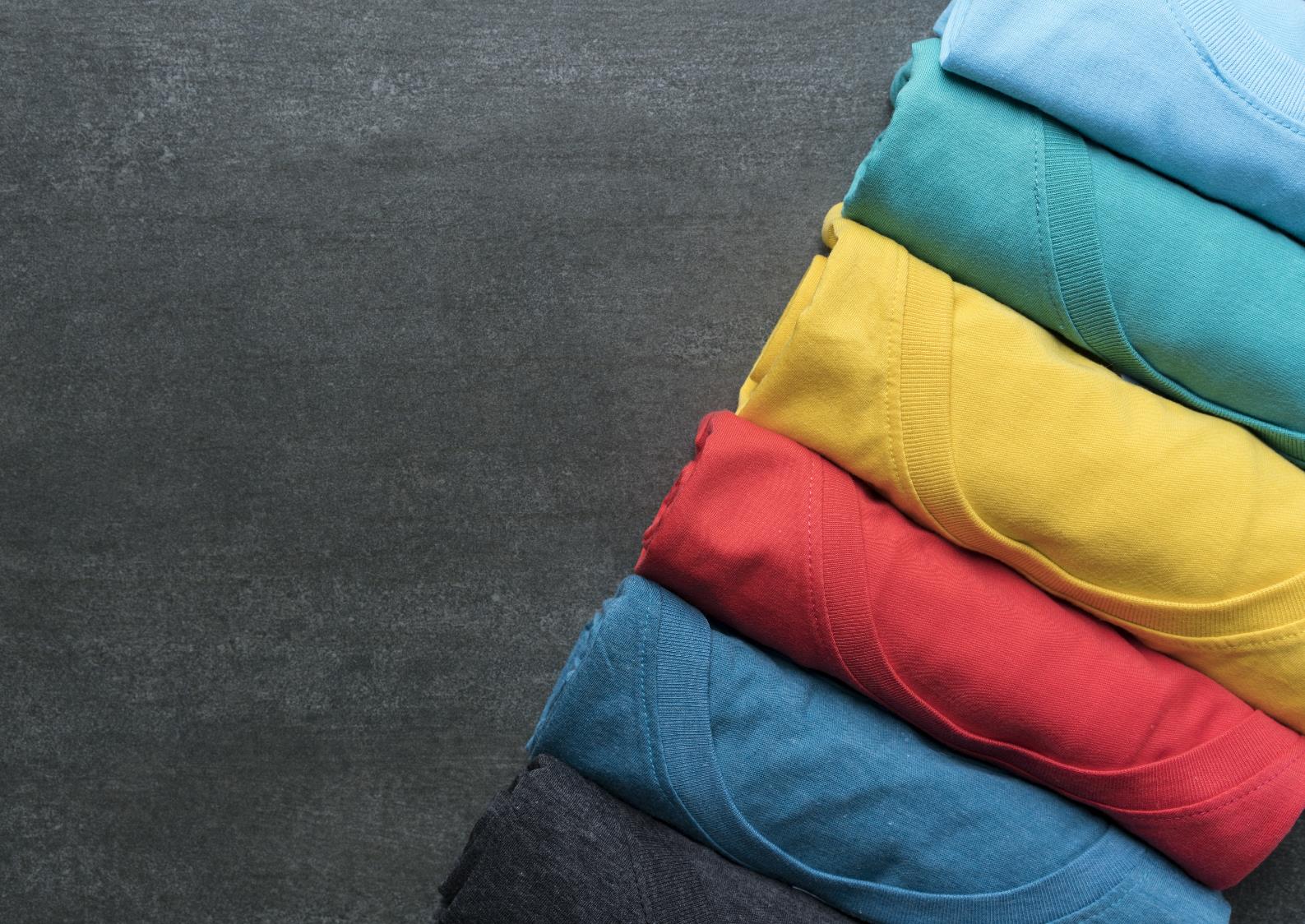 Одежда
должна быть удобной!
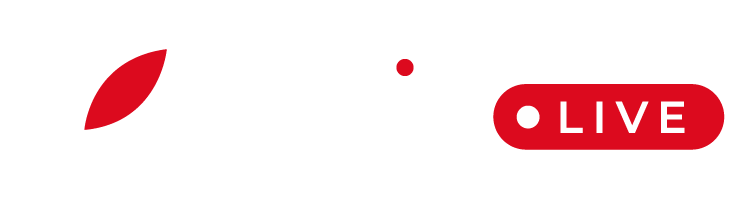